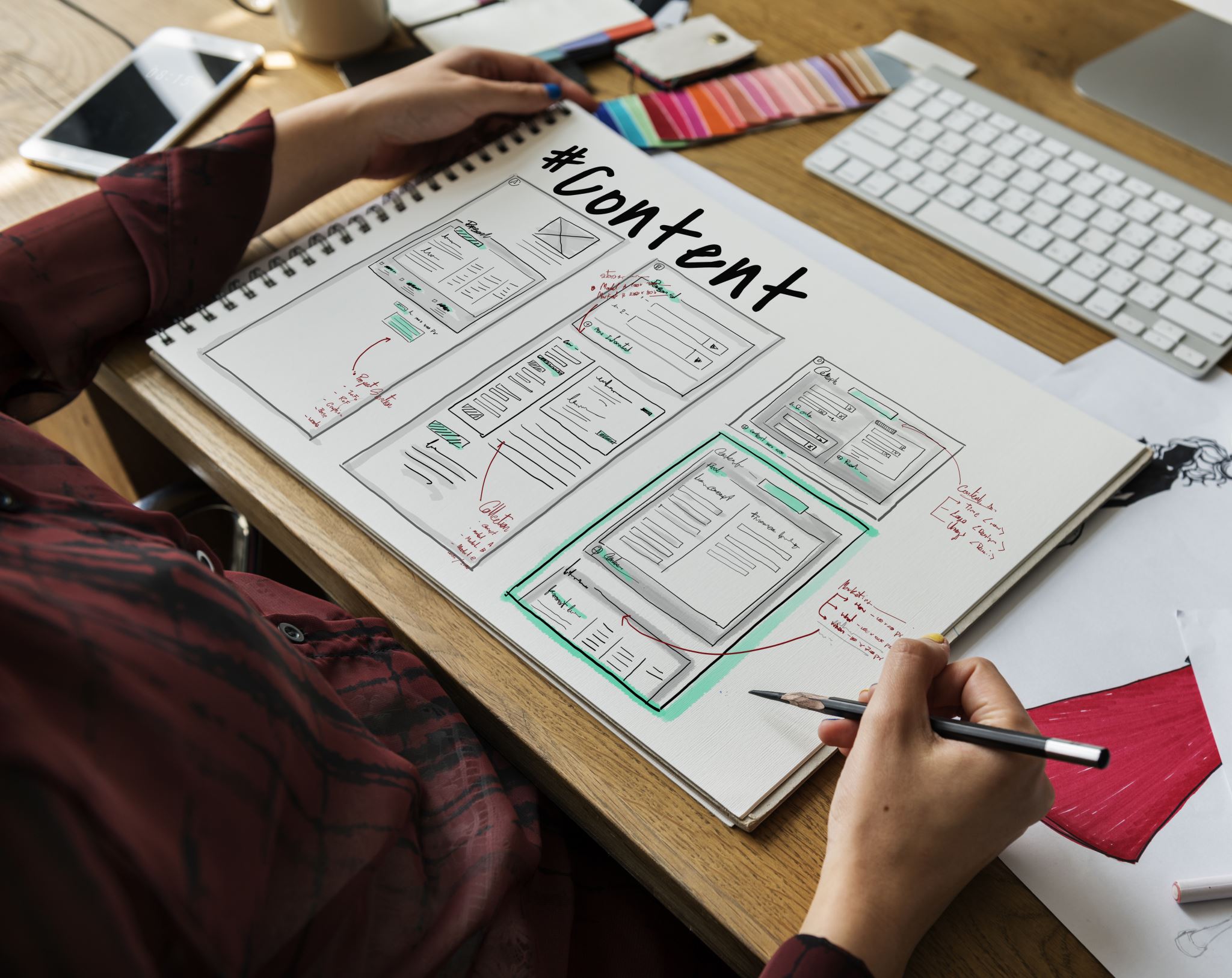 Annual Program Review Update
April 3, 2024
Sujoy Das, Vice Provost, Institutional Research, Assessment & Accreditation
Joseph Hawk, Executive Director, Assessment & Accreditation
Anna Chrulkiewicz, Senior Vice Provost, Finance & Administration
Why Program Review?
The idea of standardized programs metrics surfaced in the Academic Resource Planning sub-committee of Pre-Planning work that set the foundation for the current.
The process should provide more efficient management of the portfolio allowing for each program to be managed effectively saving time and effort
Annual Program Performance Review
3
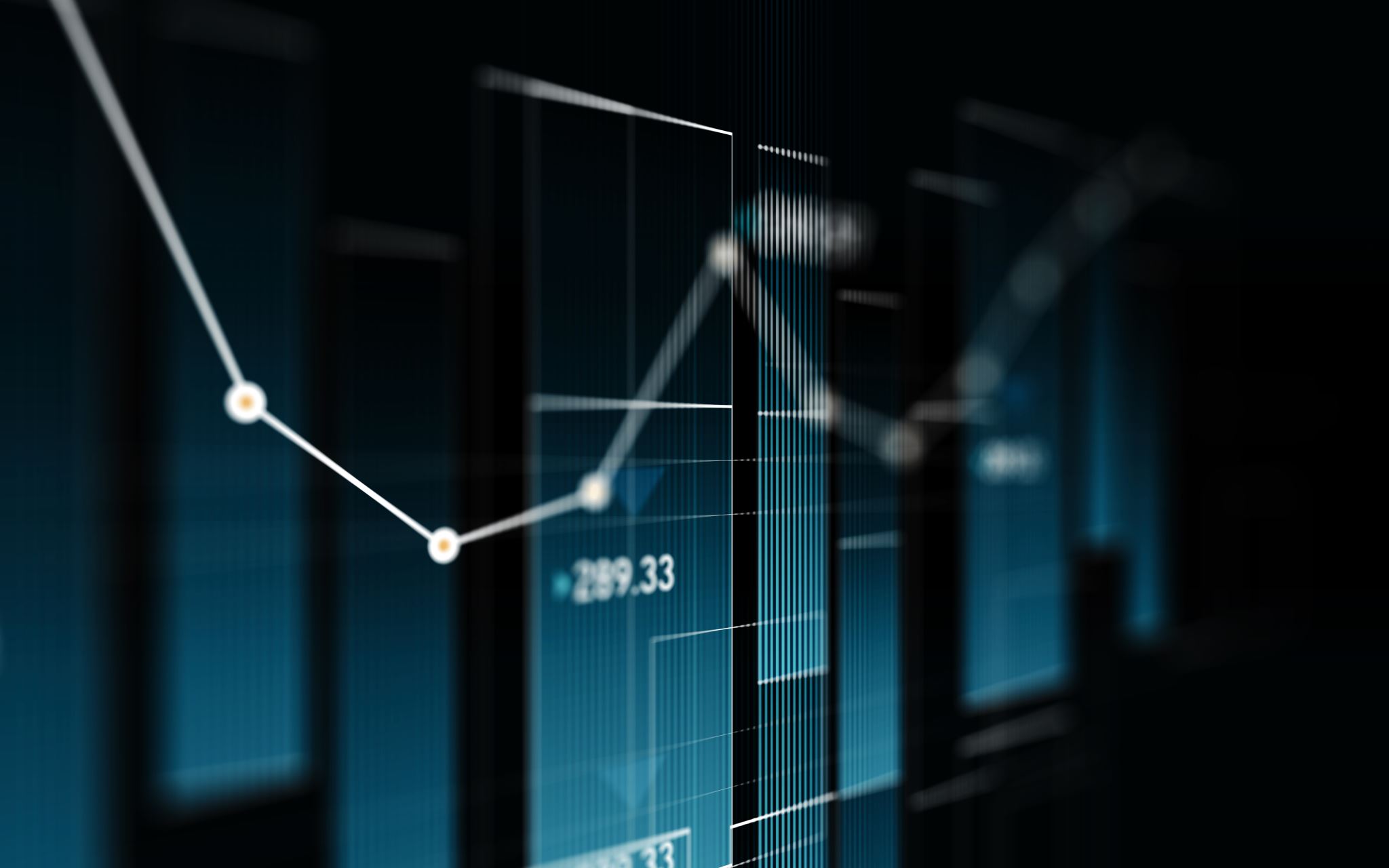 Tactical Dashboard
Description: 
A set of 16 metrics reviewed and agreed upon by a representative committee composed of faculty and staff
Process: 
The dashboard will be available for all to see throughout the year but will be part of the annual review process.
Programs will review and comment on trends found in each metric.
Benefit:
More effective usage of time for strategic planning
4
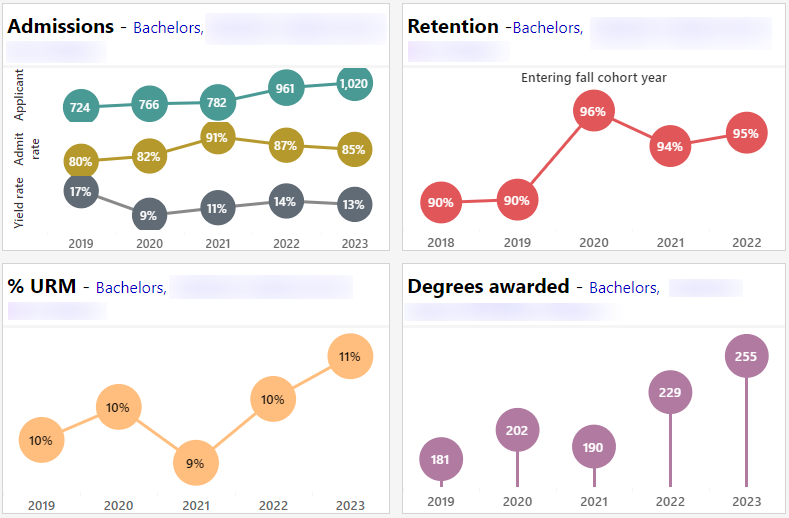 Tactical Dashboard Metrics - Part 1
5
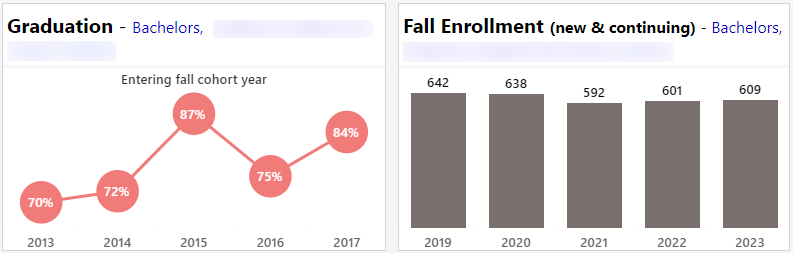 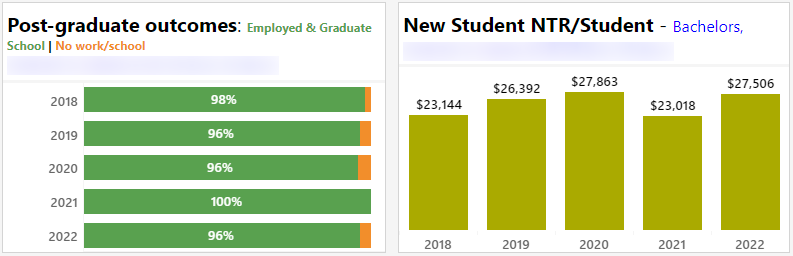 Tactical Dashboard Metrics - Part 2
6
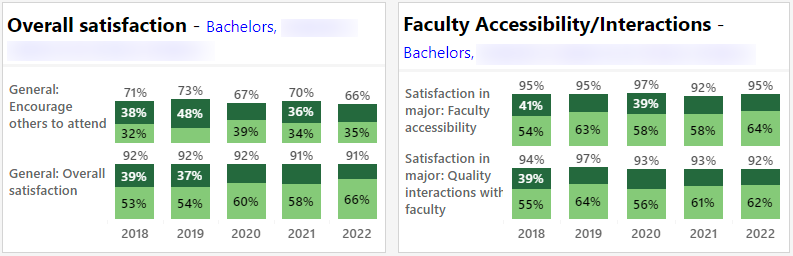 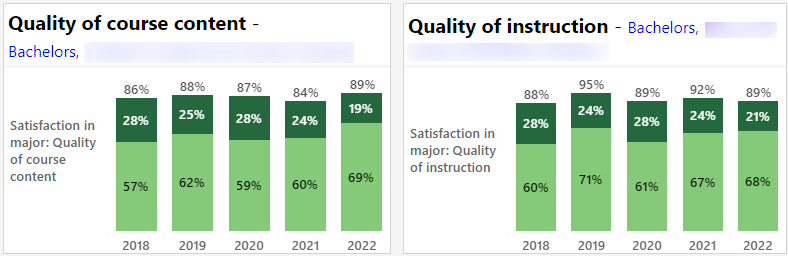 Tactical Dashboard Metrics - Part 3
7
Tactical Dashboard Detailed Definitions/Benchmarking
8
[Speaker Notes: The 5 metrics with external benchmark goals: Admit Rate, Yield Rate, Retention Rate, 6-Year Graduation Rate and Net Tuition Revenue.  All other metrics have internal benchmark goals.]
Tactical Dashboard College View
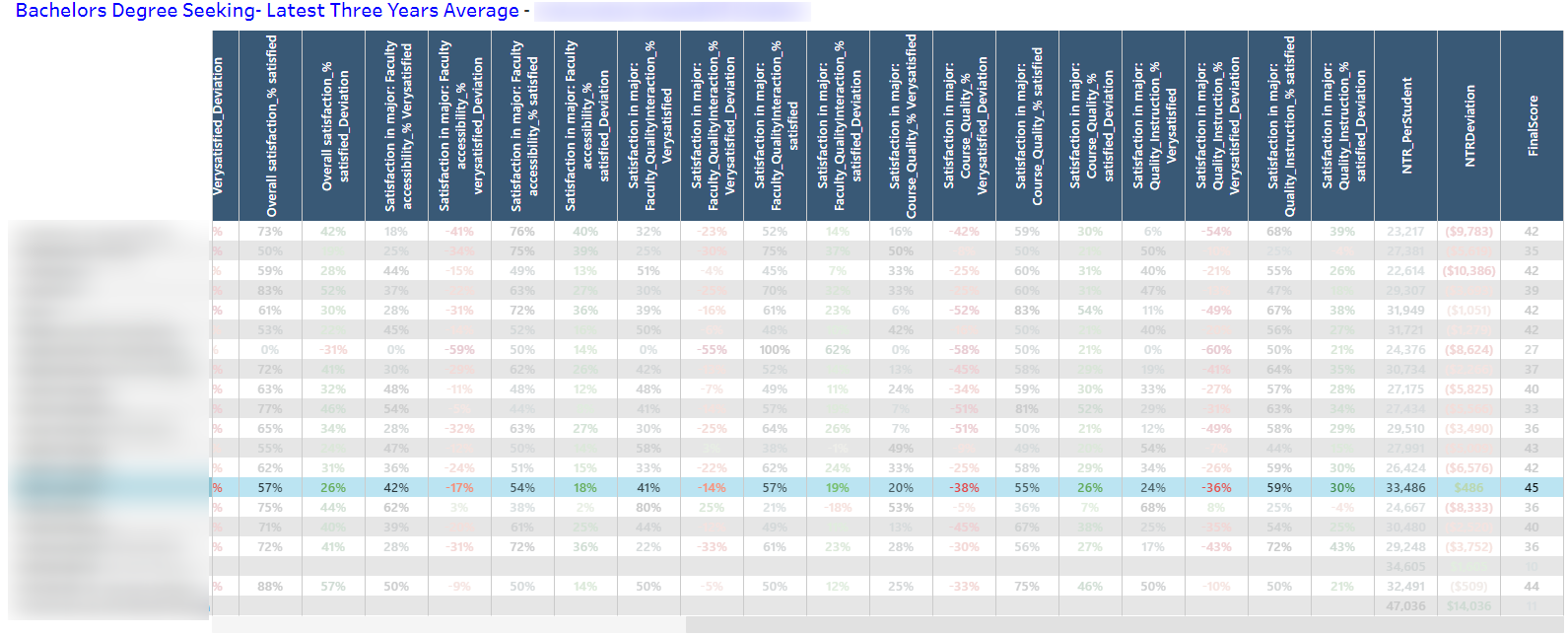 9
Strategic Dashboard
Description: 
A compliment to the Tactical Dashboard, this will be used to determine if there is alignment to the strategic plan and to what extent.
Process: 
Faculty or professional staff will rate themselves and provide evidence for that rating
This rubric can be used by program directors, faculty, and individual school/college administration to discuss and develop solutions and strategic planning for programs 
No program will be fully aligned in all categories and some categories may not apply to all programs
10
Strategic Dashboard Example
11
Overview of the process
Program Report
Tactical dashboard is ready for review
Provide strategic context and any necessary actions
College Report
Aggregation and synthesis of program-level reports
Identifying college-level themes
University Report
Aggregation and synthesis of college-level reports
Identifying university-level themes
PROPOSED Timeline
13
Tableau Dashboard
Annual Program Review Dashboard
Appendix
Annual Report Process
Program Report: Programs will review and provide information about the status on the Tactical Dashboard and then complete the Strategic Dashboard to share it with the college/school
College/School Report: Deans and staff will create a college-level report that will aggregate the program-level data to share with the Provost (and team) and the PPRC Oversite Committee.  
Deans and their teams will meet with the Provost team to discuss College Report
The Deans will create an action plan based on their report and the meeting
University Report: The Provost and Team develop a report based on the College reports in concert with the PPRC Oversite Committee
16
Program Report Strategic Dashboard
17
Program Report Tactical Dashboard
18
College Report PART 1
19
College Report Parts 2 & 3
20